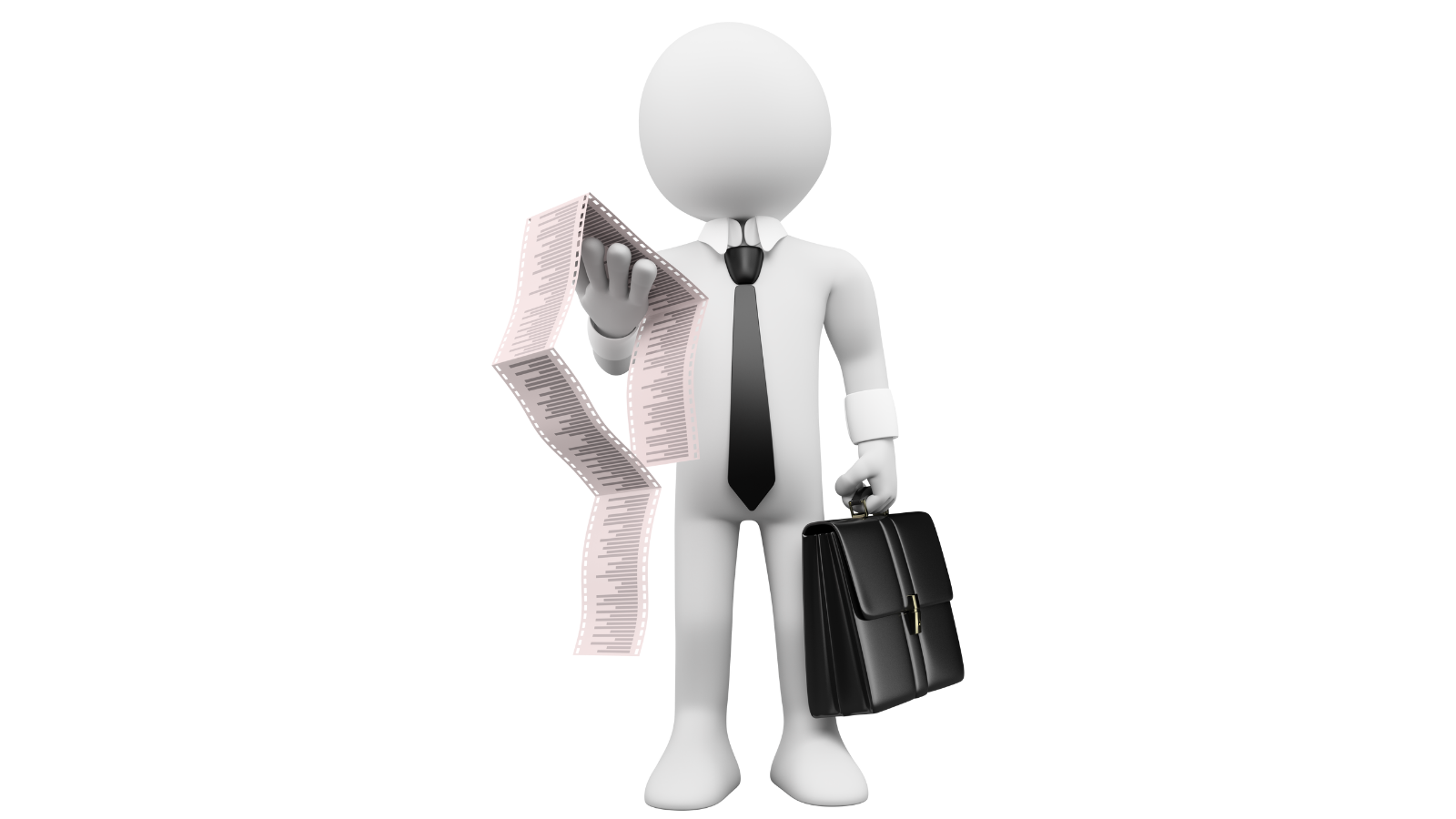 Правовое обеспечение деятельности органов публичной власти
Направление
40.04.01 Юриспруденция
Форма обучения
очная
очно-заочная
заочная
заочная дистанционная
Экзамен
административное право
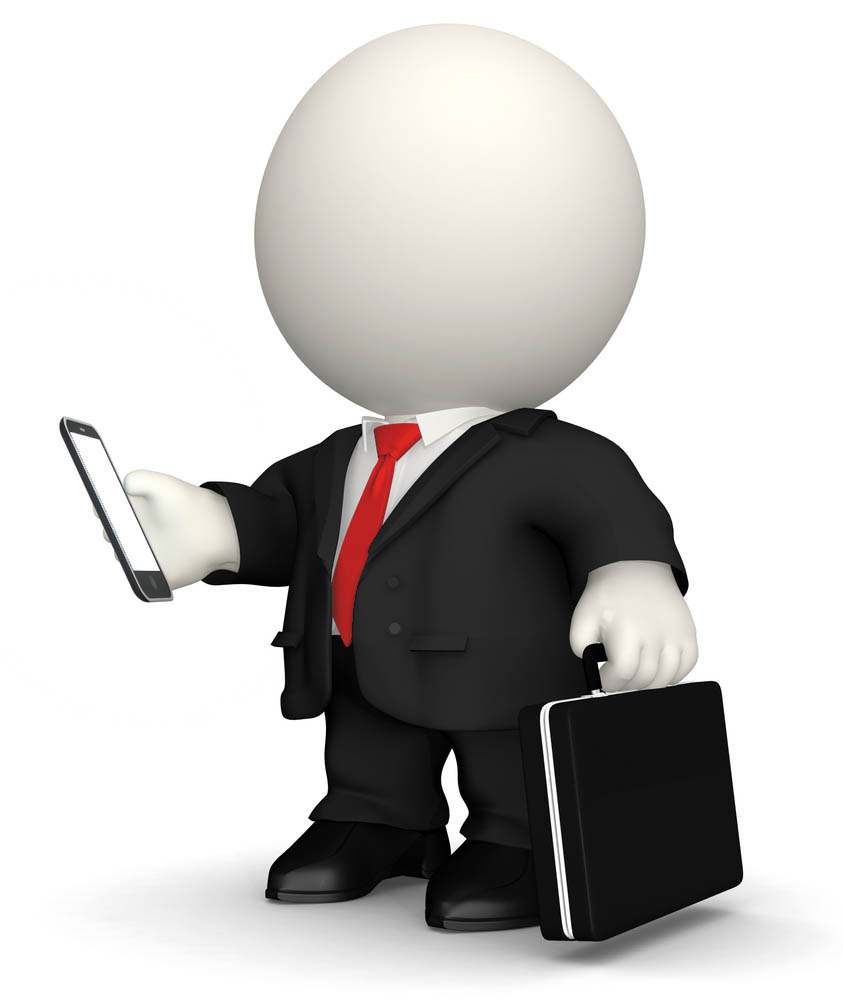 ЮРИСТ В СФЕРЕ ПУБЛИЧНОЙ ВЛАСТИ
ОБЛАСТЬ ДЕЯТЕЛЬНОСТИ
реализация процедур и регламентов осуществления отдельных государственных и муниципальных функций
выбор правомерной формы поведения при предоставлении государственных и муниципальных услуг
разработка нормативных правовых актов
составление правоприменительных актов и иных служебных документов при реализации властных полномочий
представление интересов органов публичной власти в судебных и надзорных инстанциях
проведение правовой и антикоррупционной экспертизы нормативных правовых актов органов публичной власти
моделирование и организация оптимального правового механизма прохождения государственной и муниципальной службы
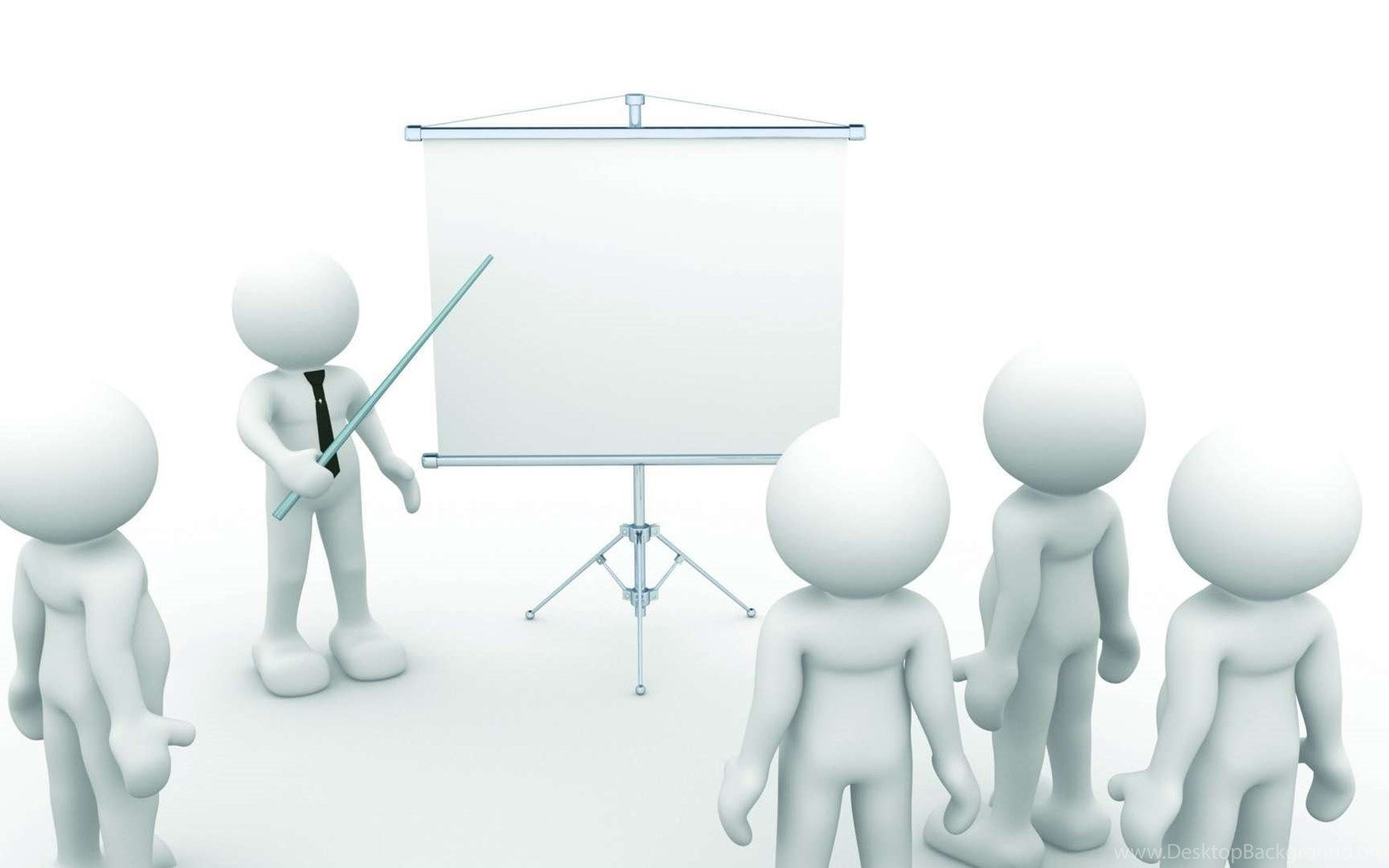 ИЗУЧАЕМЫЕ ДИСЦИПЛИНЫ
Актуальные проблемы организации и деятельности публичной власти в РФ
Служебное поведение публичного служащего и механизмы противодействия коррупции
Защита прав и свобод человека органами публичной власти
Административные процедуры
Основы публичного управления
Органы власти как участники в административном судопроизводстве
Коммуникативная компетентность публичных служащих
Контрольно-надзорная деятельность органов публичной власти
Правовые аспекты взаимодействия органов публичной власти и бизнеса
Административные регламенты
Электронное правительство
Дисциплинарные производства на государственной и муниципальной службе
И другие
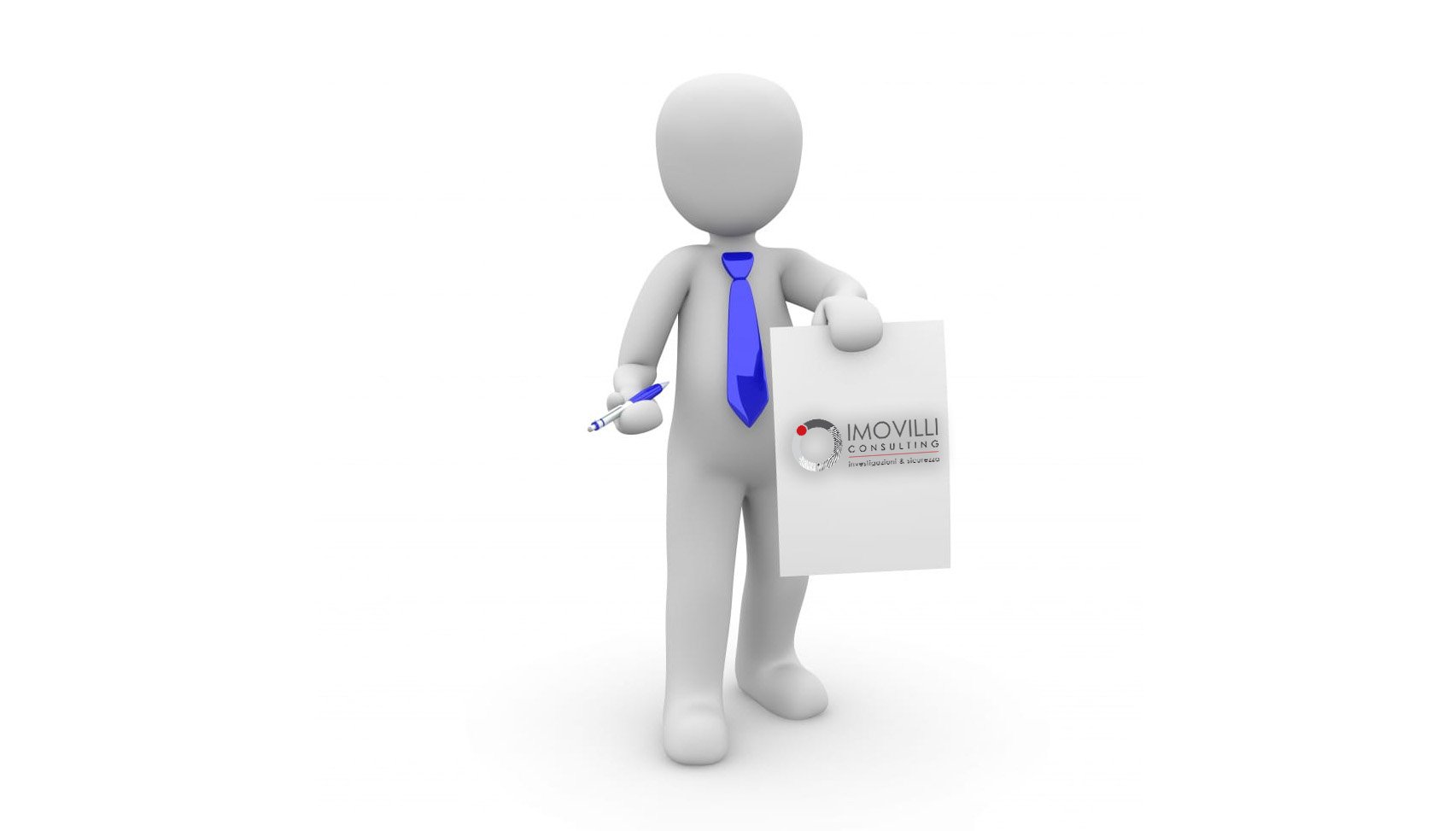 ОТРАСЛИ, В КОТОРЫХ РАБОТАЕТ ВЫПУСКНИК
органы государственной и муниципальной власти
юридические и кадровые службы государственных и муниципальных органов
управленческие подразделения коммерческих и некоммерческих организаций
адвокатура (в сфере публичного управления)
Конституционный суд РФ, суды общей юрисдикции, арбитражные суды
МАГИСТРАТУРА
http://priem.rggu.ru/magistr.php?ELEMENT_ID=878627